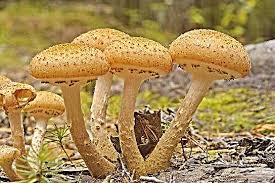 স্বাগতম
পরিচিতি
বিষয় পরিচিতি
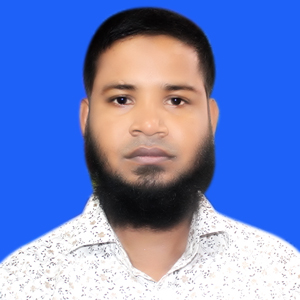 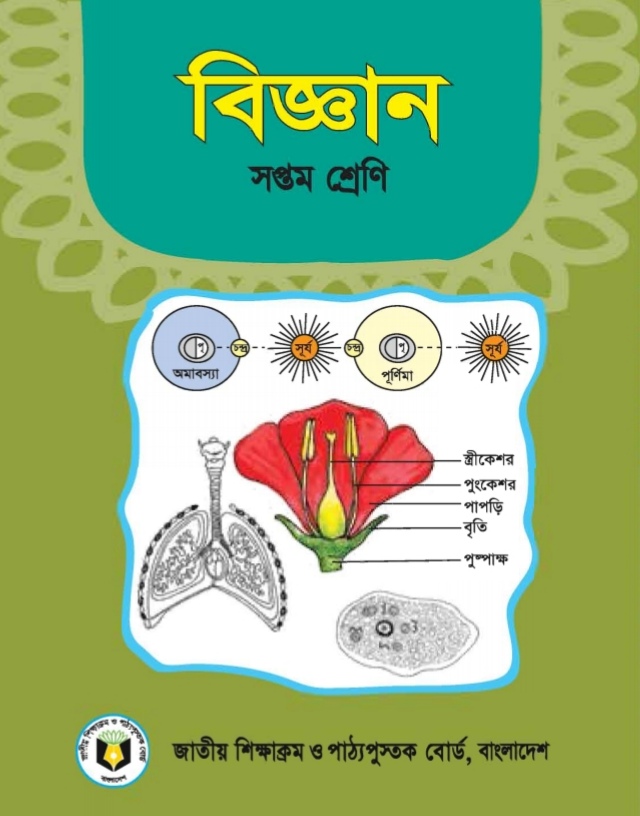 আব্দুস সালাম হাওলাদার
              সহকারী শিক্ষক ( বিজ্ঞান )
কৃষ্ণপুর মাধ্যমিক বিদ্যালয়
সদরপুর, ফরিদপুর।
Email: salamhowladar2014@gmail.com
[Speaker Notes: এই স্লাইডটি শ্রেণিকার্যক্রম পরিচালনার সময় হাইড করে রাখা যেতে পারে।]
ছবিতে আমরা কি দেখতে পাই।
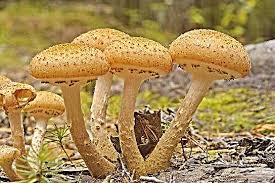 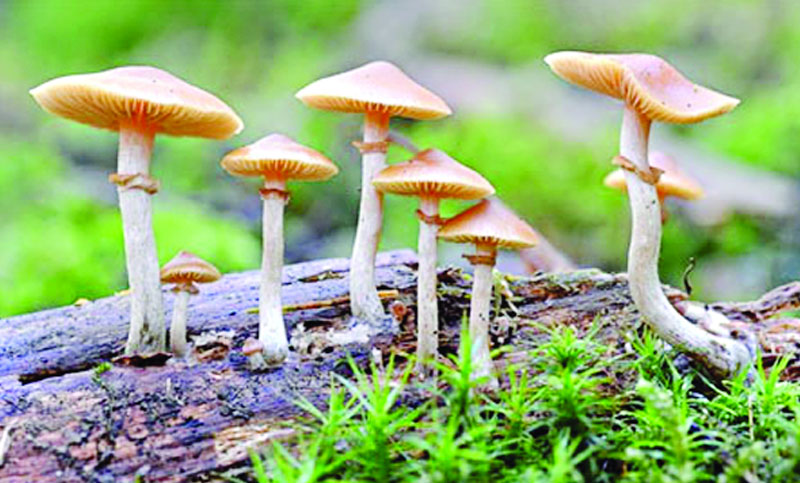 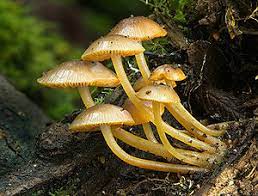 [Speaker Notes: চিত্রগুলো দেখিয়ে প্রশ্নের মাধ্যমে আমরা পাঠ শিরোনাম বের করা যেতে পারে।]
১ম অধ্যায়
নিম্ন শ্রেণির জীব
(  ছত্রাক ।)
পাঠ-5-6
[Speaker Notes: এই স্লাইডটি শিরোনাম লেখাসহ পাঠ ঘোষণার জন্য রাখা হয়েছে।]
শিখনফল
এই পাঠ শেষে শিক্ষার্থীরা …
    1। ছত্রাকের বৈশিষ্ট্য বর্ণনা করতে পারবে।
   2। ছত্রাকের উপকারীতা ও অপকারীতা ব্যাখ্যা করতে পারবে
  3। ছত্রাকজনিত রোগ সংক্রমনের বিষয়ের সচেতন হতে পারবে।
[Speaker Notes: পাঠ শেষে কাঙ্খিত শিখনফলকে সামনে রেখে পাঠকে ধারাবাহিকভাবে পরিচালনার উদ্দেশ্যে এই স্লাইডটি রাখা হয়েছে।]
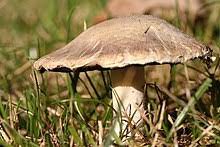 ছত্রাক সমাঙ্গদেহী ক্লোরফিলবিহীন অসবুজ উদ্ভিদ।
[Speaker Notes: চিত্রের ছবিটি সম্পর্কে বিস্তারিত আলোচনা করা যায়।যা থেকে প্রথম শিখনফল অর্জন করা সম্ভব হতে পারে।]
আকার ও বৈশিষ্ট্যঃ
ছত্রাক সমাঙ্গদেহী ক্লোরফিলবিহীন অসবুজ উদ্ভিদ।
এরা পরভোজী অথবা মৃতভোজী
[Speaker Notes: আকার ও বৈশিষ্ট্য সম্পর্কে শিক্ষার্থীদের নিকট প্রশ্ন করে জেনে নেওয়ার চেষ্টা করা যেতে পারে। সম্ভাব্য উত্তর পাওয়ার পর উত্তরগুলো মিলিয়ে নেওয়ার কথা বলা যেতে পারে।]
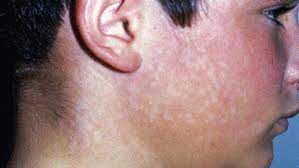 ছত্রাক মানুষের দেহে ছুলী রোগ সৃষ্টি- কারী।
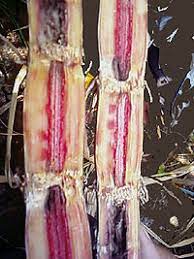 ছত্রাক আখের লাল পচা রোগ সৃষ্টি- কারী।
[Speaker Notes: এই স্লাইড থেকে দ্বিতীয় শিখনফল অর্জনের উদ্দেশ্যে ধারাবাহিকভাবে উপস্থাপনের চেষ্টা করা হয়েছে।]
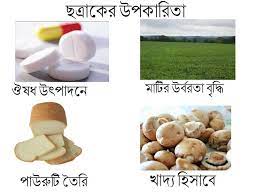 আঁশ ছড়াতে
[Speaker Notes: ছত্রাকের আরো কিছু উপকারিতার কথা এখানে আলোচনা করা যায়। যেমন- মাটির উর্বরতা বাড়াতে, পাউরুটি তৈরিতে। শিক্ষার্থীদের প্রশ্ন করেও কিছু উপকারের কথা বের করে আনা যেতে পারে।]
অপকারিতা
এরা মানবদেহে
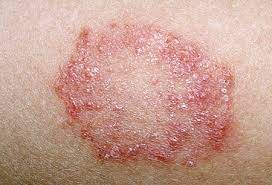 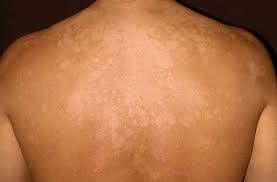 দাদ
ছুলি
ইত্যাদি রোগ সৃষ্টি করে।
[Speaker Notes: প্রথমে প্রশ্ন করে জেনে নেওয়া যেতে পারে ভাইরাস আমদের বা ফসলের কী কী ক্ষতি করতে পারে? পরবর্তীতে স্লাইডটি প্রদর্শন করা যেতে পারে।]
অপকারিতা
এরা উদ্ভিদ দেহে
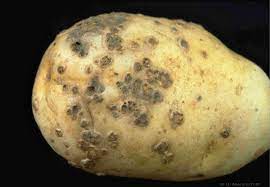 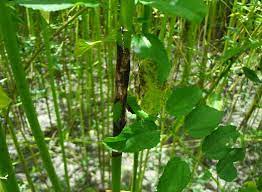 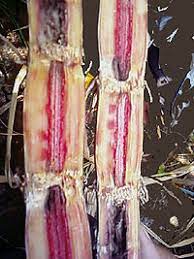 আলুর বিলম্বিত ধ্বসা
পাটের কালপট্টি
আখের লাল পচা
ইত্যাদি রোগ সৃষ্টি করে।
[Speaker Notes: প্রথমে প্রশ্ন করে জেনে নেওয়া যেতে পারে ভাইরাস আমদের বা ফসলের কী কী ক্ষতি করতে পারে? পরবর্তীতে স্লাইডটি প্রদর্শন করা যেতে পারে।]
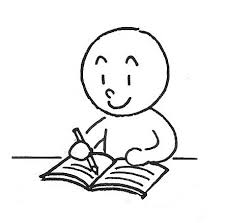 একক কাজ
পেনিসিলিন ঔষধ কী থেকে পাই ?
ছত্রাক কোথায় কোথায় জন্মে থাকে ?
ছত্রাক মানবদেহে কী কী রোগ সৃষ্টি করে ?
[Speaker Notes: একক কাজ হিসেবে উপরের প্রশ্নগুলো করা যেতে পারে।]
দলগত কাজ
সময়ঃ ৩ মিনিট
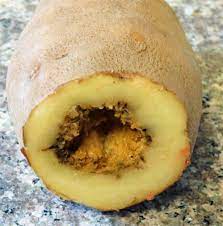 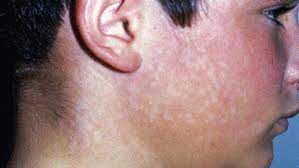 চিত্র-১
চিত্র-২
চিত্র-১ ও চিত্র-২ এর মধ্যে তুলনামূলক আলোচনা কর।
[Speaker Notes: শিক্ষার্থীদের তৃতীয় শিখনফল অর্জিত হলো কি-না  তা যাচাই করার চেষ্টা করা  হয়েছে। বিভিন্ন স্তরের শিক্ষার্থীদেরকে ২ জনের দলে ভাগ করে নেওয়া যেতে পারে। 
 পূর্বে যাদের নিয়ে জোড়ায় কাজ করা হয়ে থাকলে জোড়া পরিবর্তন করে কাজ দেওয়াই সমীচীন।]
মূল্যায়ন
ছত্রাকের দেহ কেমন ?
ছত্রাক সমাঙ্গদেহী ক্লোরফিলবিহীন অসবুজ উদ্ভিদ।
ছত্রাক উদ্ভিদের দেহে কী কী রোগ সৃষ্টি করে?
পাটের কালপট্টি, আখের লাল পচা ইত্যাদি।
মানুষের দাদ,ছুলী রোগের জন্য কোনটি দায়ী?
ছত্রাক।
[Speaker Notes: আজকের  পাঠটি মূল্যায়ন করার উদ্দেশ্যে স্লাইডে প্রদর্শিত প্রশ্নগুলি বা চিত্র প্রদর্শনের মাধ্যমেও বা অন্য কোন প্রশ্নের মাধ্যমে কাজটি করা যেতে পারে।  
উত্তরগুলো ব্লাকবোর্ডে লিখে দেওয়া যেতে পারে।]
গুরুত্বপূর্ণ শব্দ
সমাঙ্গদেহী
ঈস্ট 
এগারিকাস 
 মাশরুম 
ছুলী ( ছোলম )
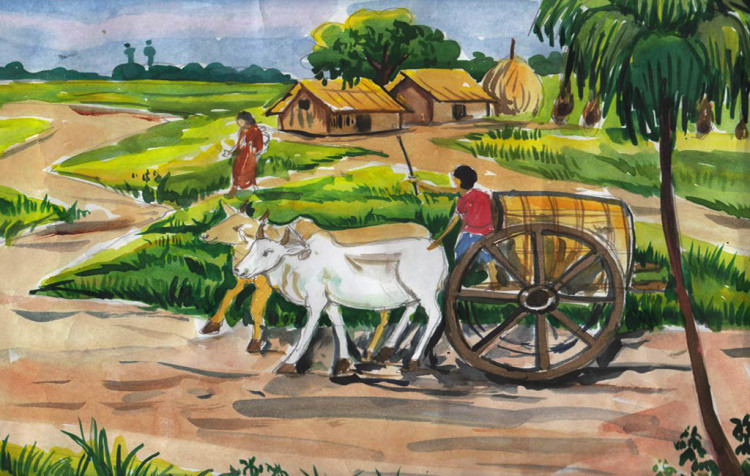 বাড়ির কাজ
একটি ব্যাঙের ছাতার চিত্র পোস্টার কাগজে এঁকে দেখাও।
ফিরে দেখা
কয়েকটি ছত্রাক জনিত রোগের নাম বল।
পাউরুটি তৈরিতে কোন ছত্রাক ব্যবহার হয়?
ছত্রাকের দেহ কেমন ?
[Speaker Notes: ধন্যবাদ জানানোর পূর্বে উপর্যুক্ত প্রশ্নগুলো শিক্ষার্থীদের পুণঃমূল্যায়নের জন্য করা যেতে পারে।]
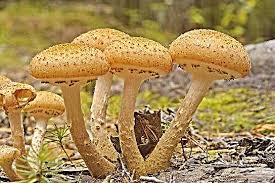 সকলে ভালো থেকো।
[Speaker Notes: বোর্ডের লিখা মুছে  শিক্ষার্থীদের সুস্বাস্থ্য কামনা করে ধন্যবাদ দিয়ে শ্রেণিকক্ষ ত্যাগ করা যেতে পারে।]